LEFT REALISM
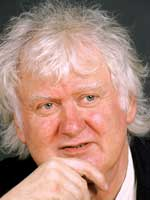 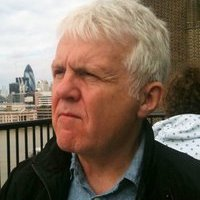 A left realist is:
Socialist, rather than Marxist. The belief is that deprivation underlies much crime and that efforts must be made to improve working class conditions. 
Associated with the work of John Lea and Jock Young in 1980s. 
Realistic about the suffering of victims, who are often working class. Offenders have free choice and are responsible for their actions.
Reject Marxist explanations of crime.


Wary of Right Realist/ New Right’s views on minimising crime without improving social conditions.
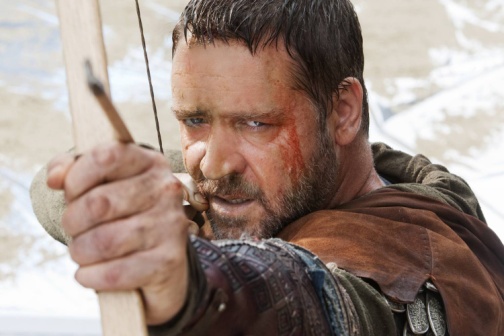 Taking crime seriously
Argued from 1950s there was a real increase in crime, especially working-class crime.
Young argued this led to an aetiological crisis – a crisis of explanation- i.e. labelling and neo-Marxist criminology tend to deny that the increase was real, instead it was just due to an increase in reporting (socially constructed).
Left realists argue against this and believe the crime rate has increased – this is evidenced in the Crime Survey.
What are the causes of crime?
There is not one explanation for crime
There is no single explanation for crime (i.e. status frustration, economic deprivation, capitalism etc) – helps to explain why not everyone turns to crime.
It is a toxic mix of late modernity and the factors below where crime is most likely in young people in the most deprived communities.
A range of factors have to be combined:
Subculture
Relative Deprivation
Marginalisation
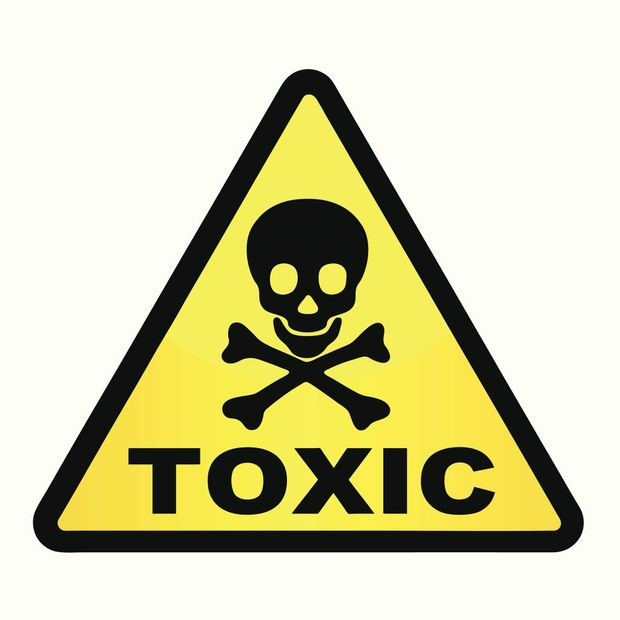 The well- socialised individual
It is the well socialised individual who turns to crime as a ‘solution’ to personal/social problems because capitalism produces:
a) Egalitarian ideal e.g. political equality
b) Material shortages/deprivation.
People who are socialised to expect/want material success are more likely to turn to crime as a solution (similar to Merton).
Crime is seen as a group/cultural response rather than simply a matter of individual choice.
Crime will occur if a group thinks they’re being given a raw deal, because its east or there’s no political channel to express feelings of discontent.
Problems with this?
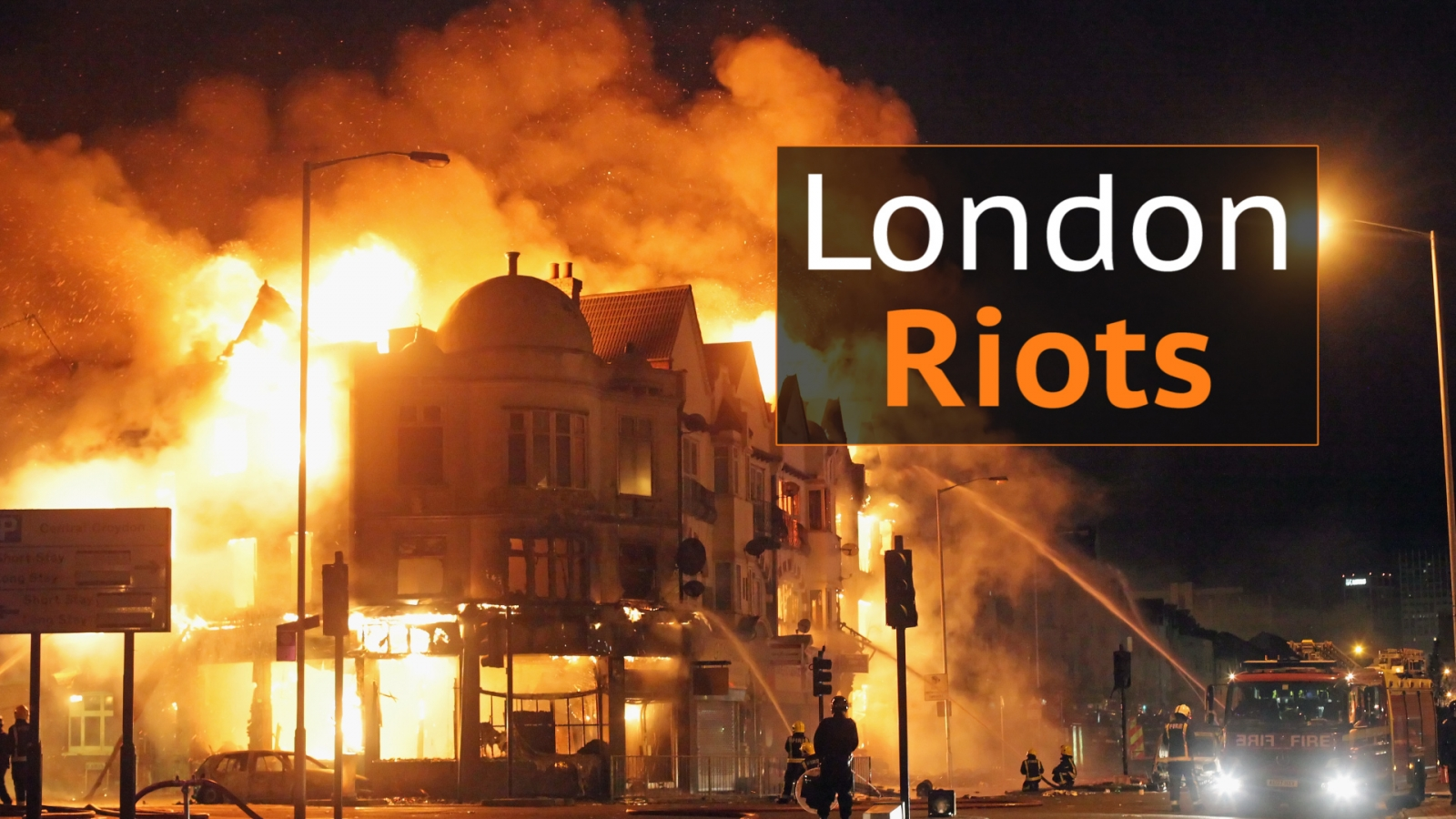 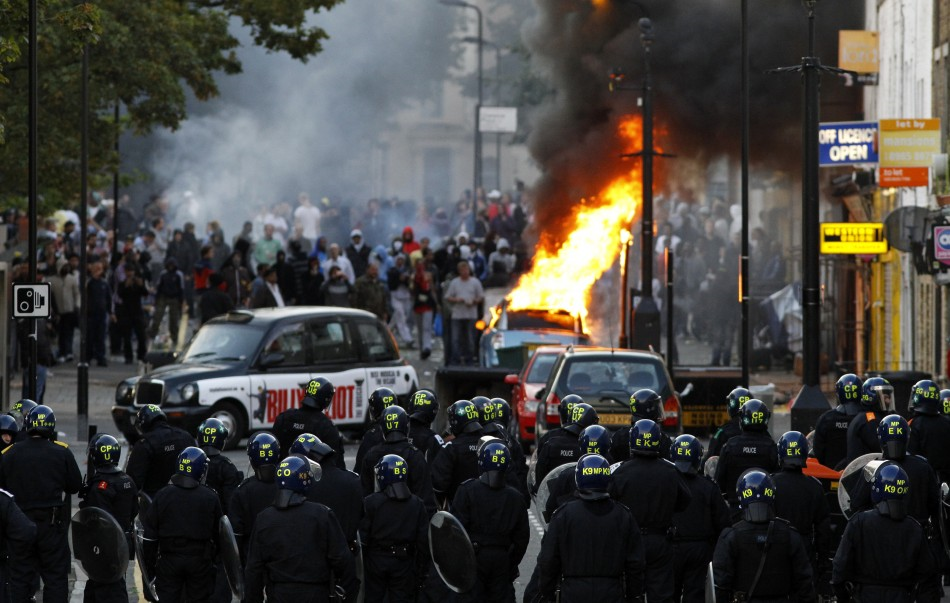 Relative Deprivation
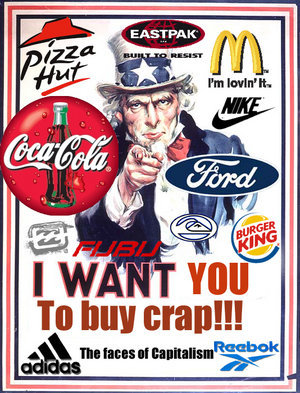 Media – presents attractive images of consumer goods and myths about equality of opportunity.

People feel frustrated that they’re excluded from the ‘glittering prizes of capitalism’. Bulemic society
This affects ALL classes. The vast majority of criminals hold conventional social values.
Relative Deprivation
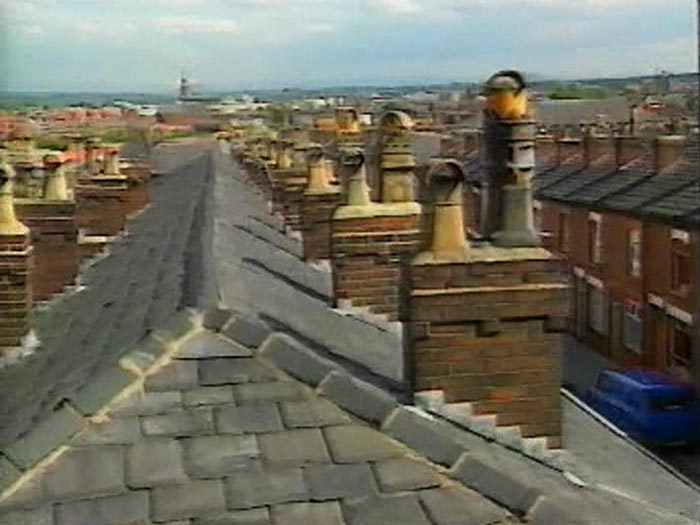 Sense of relative deprivation has been made worse by features of late-modernity and a bulimic society (where we always want more):
Growing individualism
Weakening of informal controls (close knit communities breaking up)
Growing economic inequality and economic change.
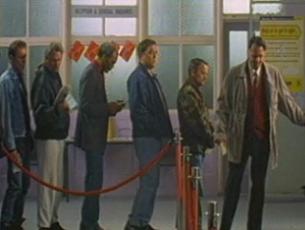 Subculture
Working class subcultures emerge as group solutions to the problems of relative deprivation and marginality. It has taken many forms e.g. street gangs or various youth subcultures. 
May result in behaviour that includes risk taking and thrill seeking and what Lyng (1990) calls ‘edgework’
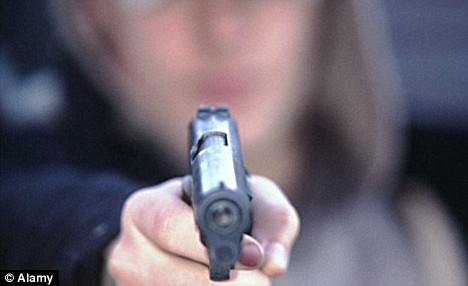 Marginalisation
Some groups experience marginality – as they find themselves politically and economically ‘on the edge’ of mainstream society. When this is combined with relative deprivation it can lead to anti-social behaviour, crime, violence and rioting as there are few other means of expressing their frustrations.
Victims and communities
Social changes have increased the number of potential victims.
Increase in car ownership     More people going out  = leaving houses unguarded and more vulnerable to crimes in public places.
Attacks on ‘outsiders’ are more common in culturally diverse communities. (Lack of close bonds)
Structural unemployment reduced family stability.
Criminal Justice System
Police clear-up rates are low, offering little deterrent to committed offenders. (e.g. 8% for burglary)
Police resorting to military style/ conflict policing.
Conflict policing antagonises communities, those who feel they have been treated unfairly lose respect for the law.
E.G 2011 shooting of Mark Duggan.
Their solution is a more democratic approach to policing that involves the community.
The square of crime: understanding and tackling crime
What are the solutions?
Comparison with Marxism
Critical of traditional Marxist and Neo-Marxist approaches which it has accused it of:
Not taken working class crime seriously. Sees these groups as ‘Robin Hood’ characters fighting social inequality (left realists argue that the people most likely to be victims are the poor)
Failing to take victimisation seriously.
Having no practical policy solutions.
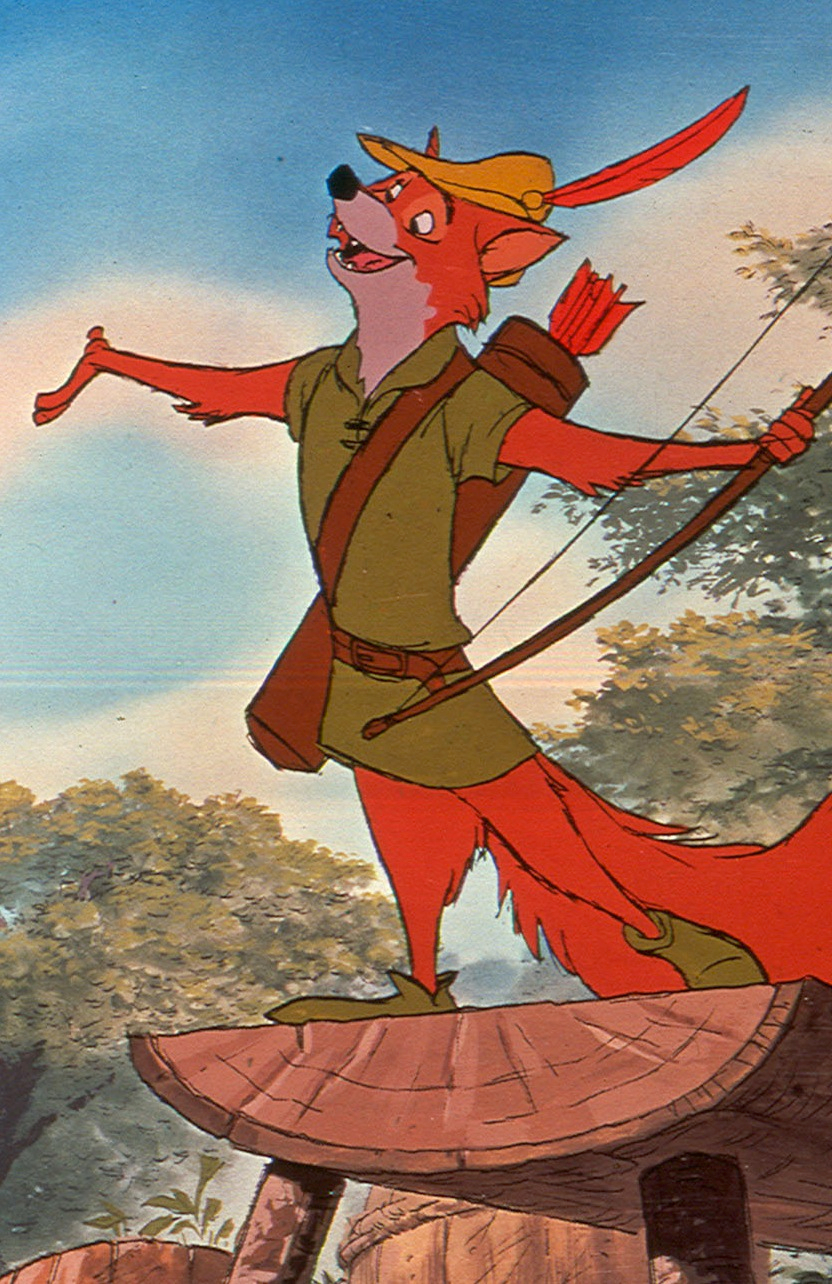 Evaluation
Exam questions
Outline two right realist solutions to the problem of crime [4 marks]

Outline three reasons people might commit crimes according to left realists [6 marks]